Of interest to 8th grade Latin and others themselves of interest
Washington and Virginia
Enlightenment
Shift away from established religion, Ascension of Reason, Natural Law, Justice and the Return of Classicism: Neo-Classicism

1751-72, Diderot’s Encyclopedie codifies rule of science/nature in opposition to religion.

Johnson’s Dictionary, 1755

Newton, Locke, Swift and the aftermath of the Glorious Revolution
Neo-Classicism
1755, Johan J Winckelmann Thoughts on the Imitation of Greek Works in Painting and Sculpture. Leads charge against the Rococo claiming it decadent and baseless.
Return to academic painting, historical painting
The Grand Tour
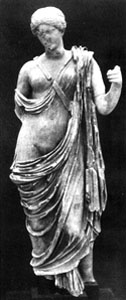 Vitruvius
De Architecturā
Engineer for Augustus’ artillery
Machines, aqueducts, hypocausts, Greek houses
Influential during Agrippa’s reconstruction of Rome?
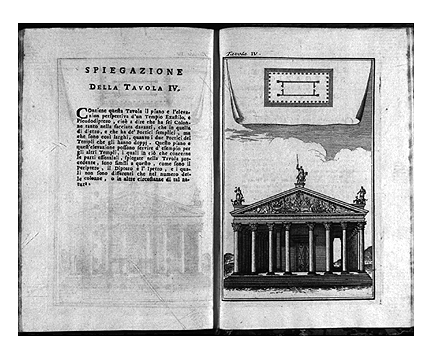 Basilica of Vicenza
Palazzo Chiericati
Villa la Rotunda
Neo-Palladianism
Neo-Classical Architectural Revival

Role of the Amateur Architect

Andrea Palladio,1570 I Quattro Libri dell'Architettura; architectural authority of Vasari’s caliber
Neo-Palladianism:Lord Burlington. Chiswick House
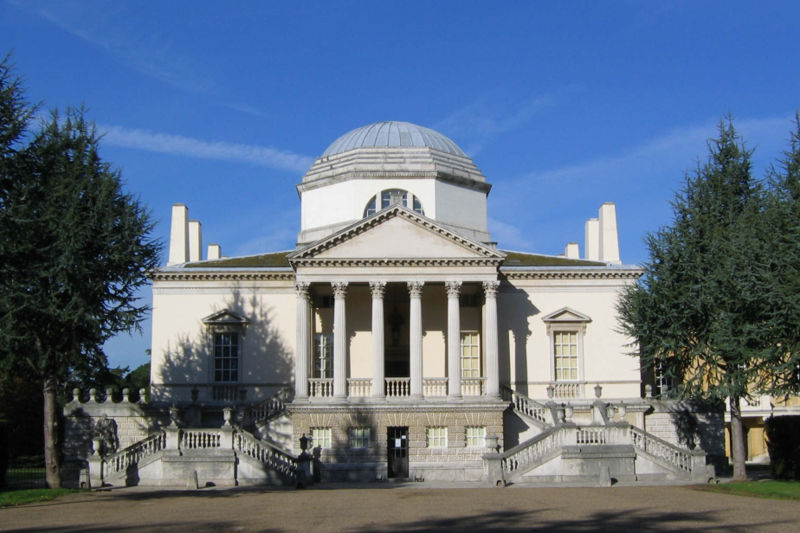 Peter Harrison. Redwood Library
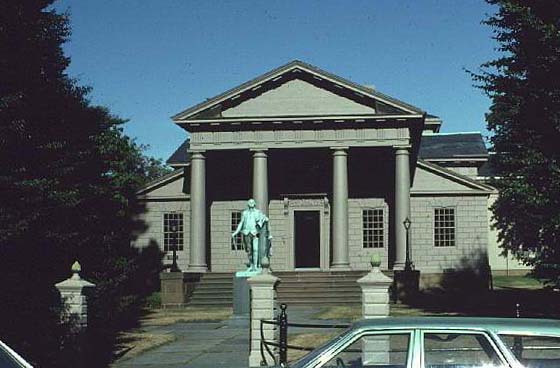 [Speaker Notes: Newport, ri]
Thomas Jefferson
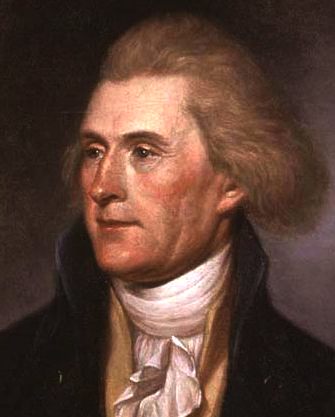 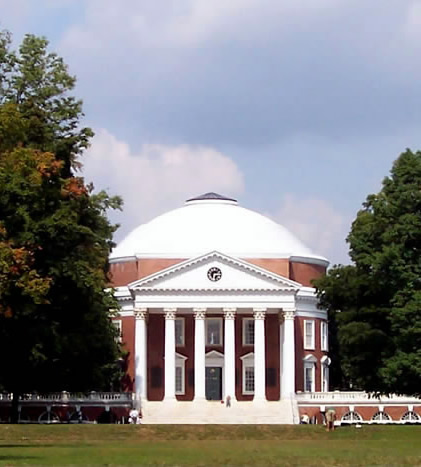 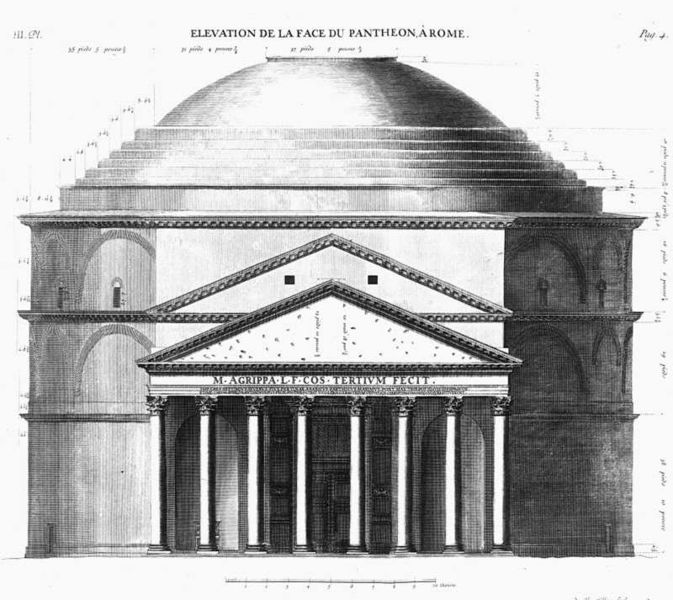 Monticello
Tour
http://explorer.monticello.org/
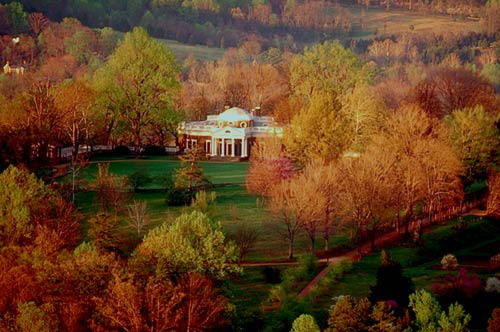